Primary 5b
Friday 11 September

Literacy
Literacy!
Literacy?
Literacy?
Literacy!
Literacy!
???
???
Literacy!
Literacy is being able to:
Read

Write


Talk
Listen
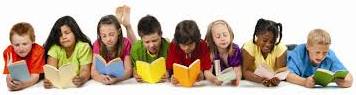 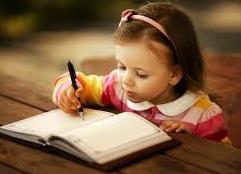 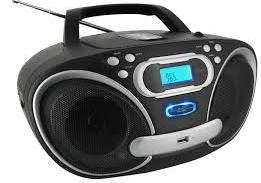 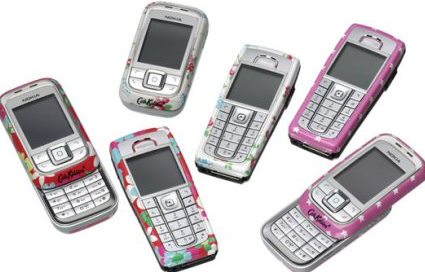 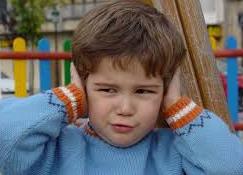 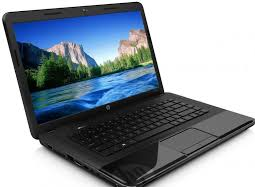 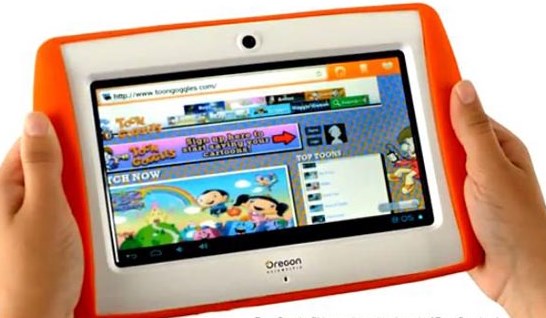 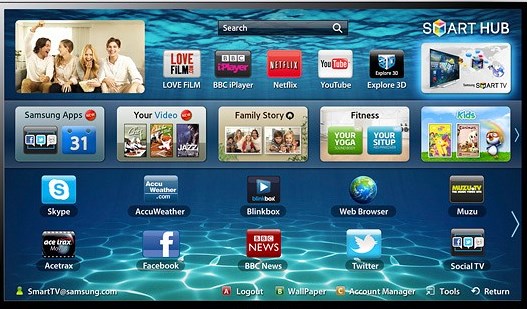 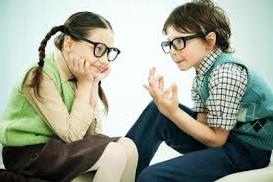 Where do we use literacy?
RME
Science
Social Subjects
PE
Maths
Music
Handwritingby Ryan
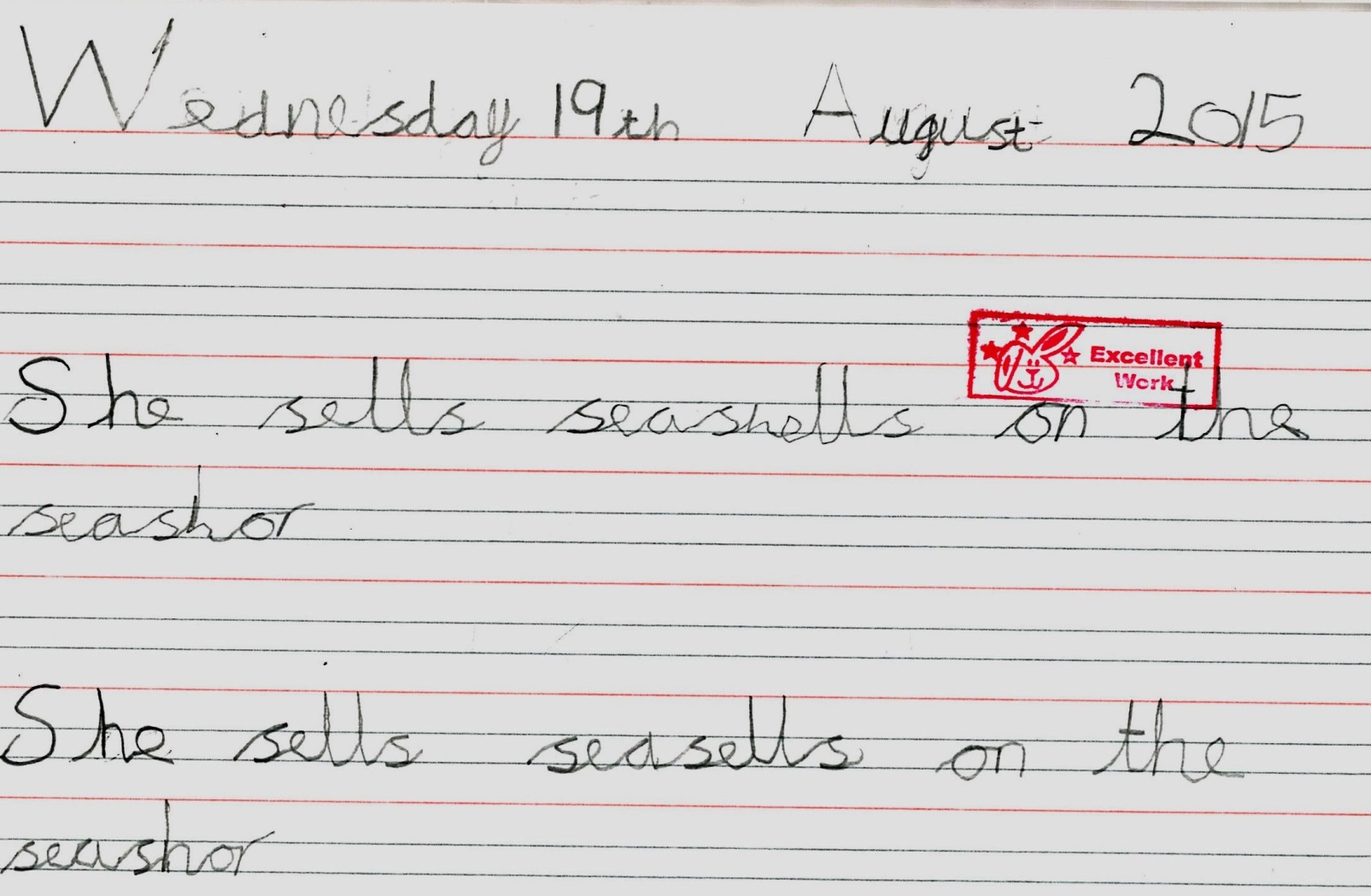 Handwriting/ Poetry Infant Art read by Jessica
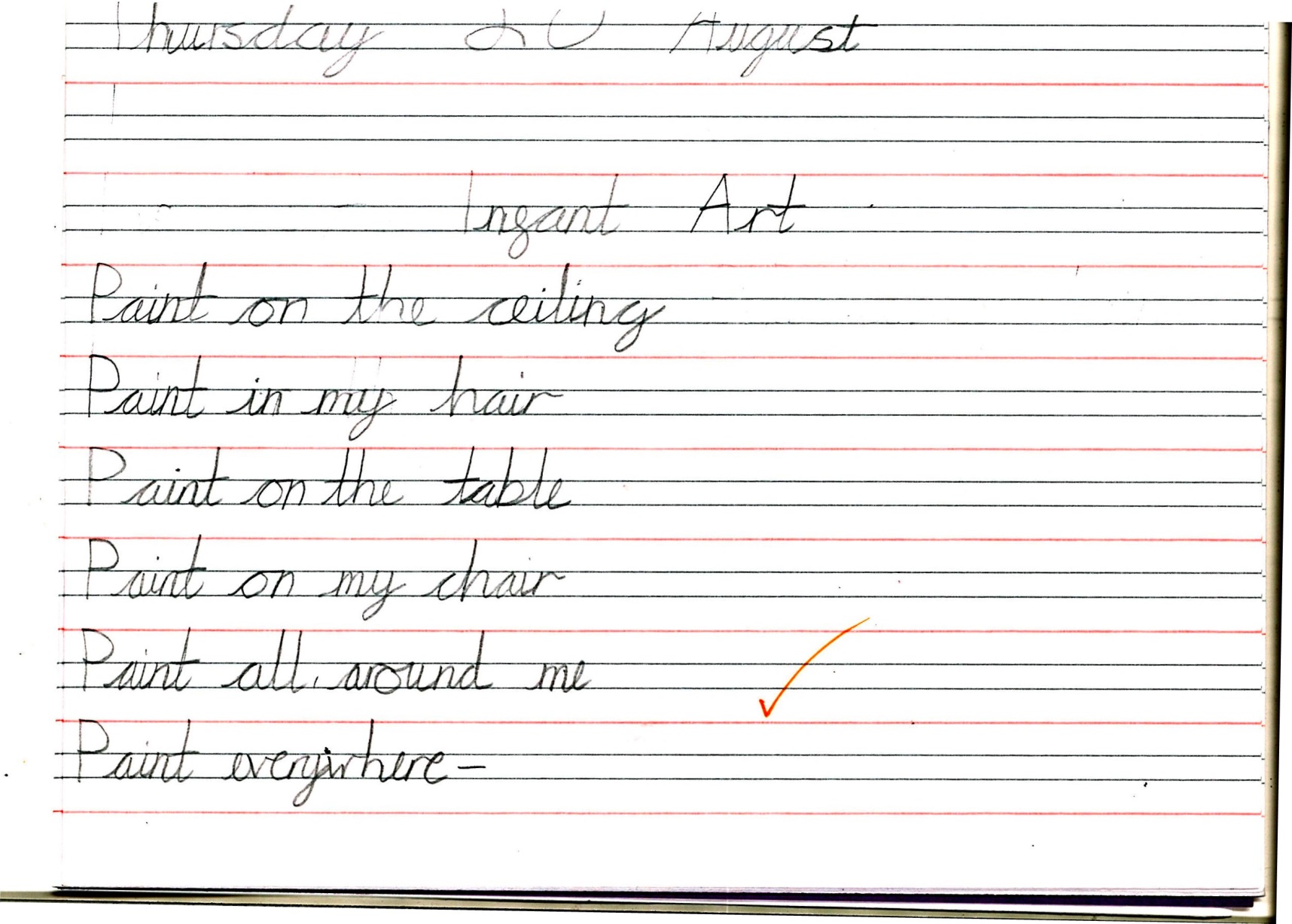 Handwriting/ Poetry My Sister Laura read by Chloe
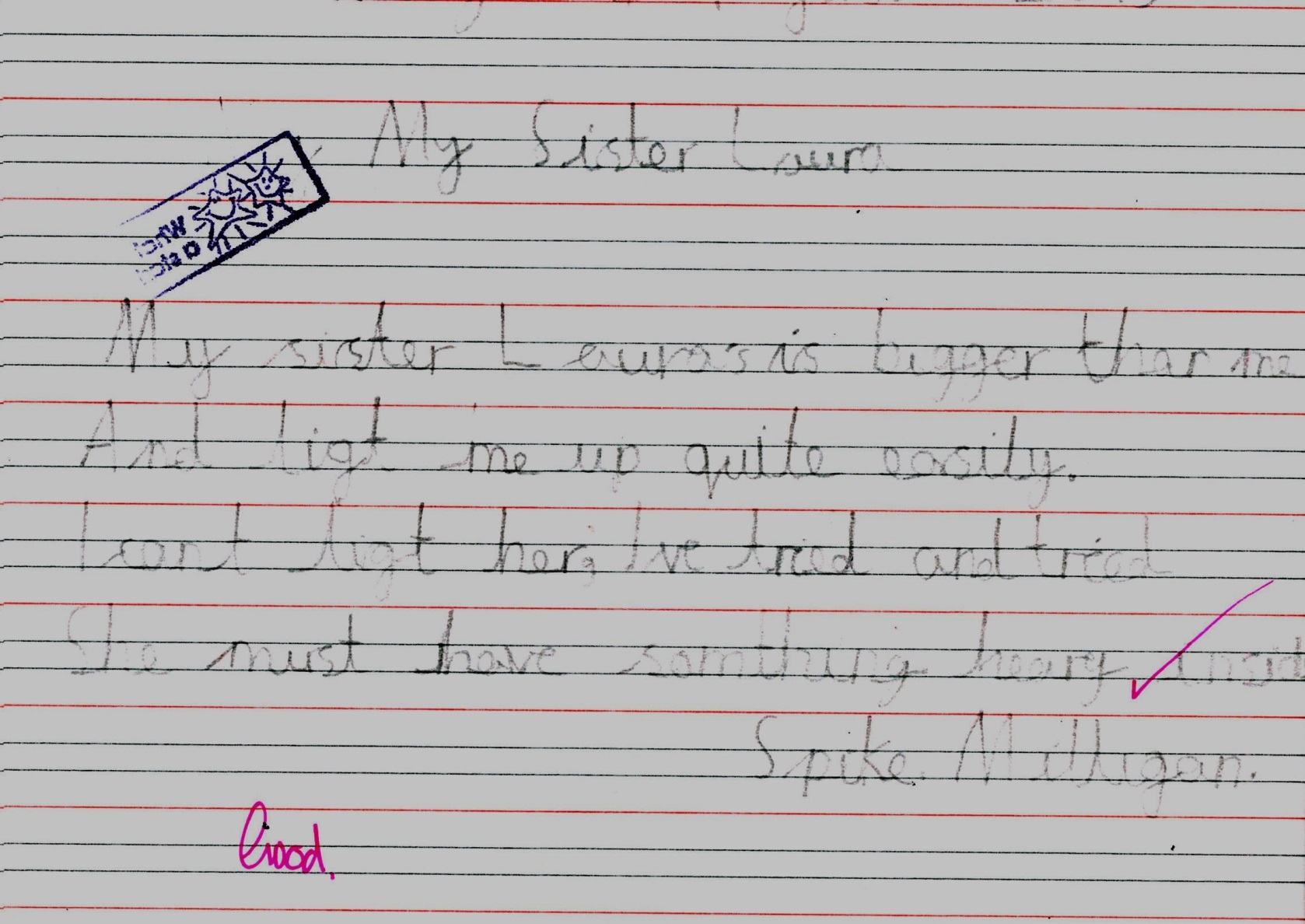 Handwriting/ Poetry Oh to be a Broken Leg read by Aimee
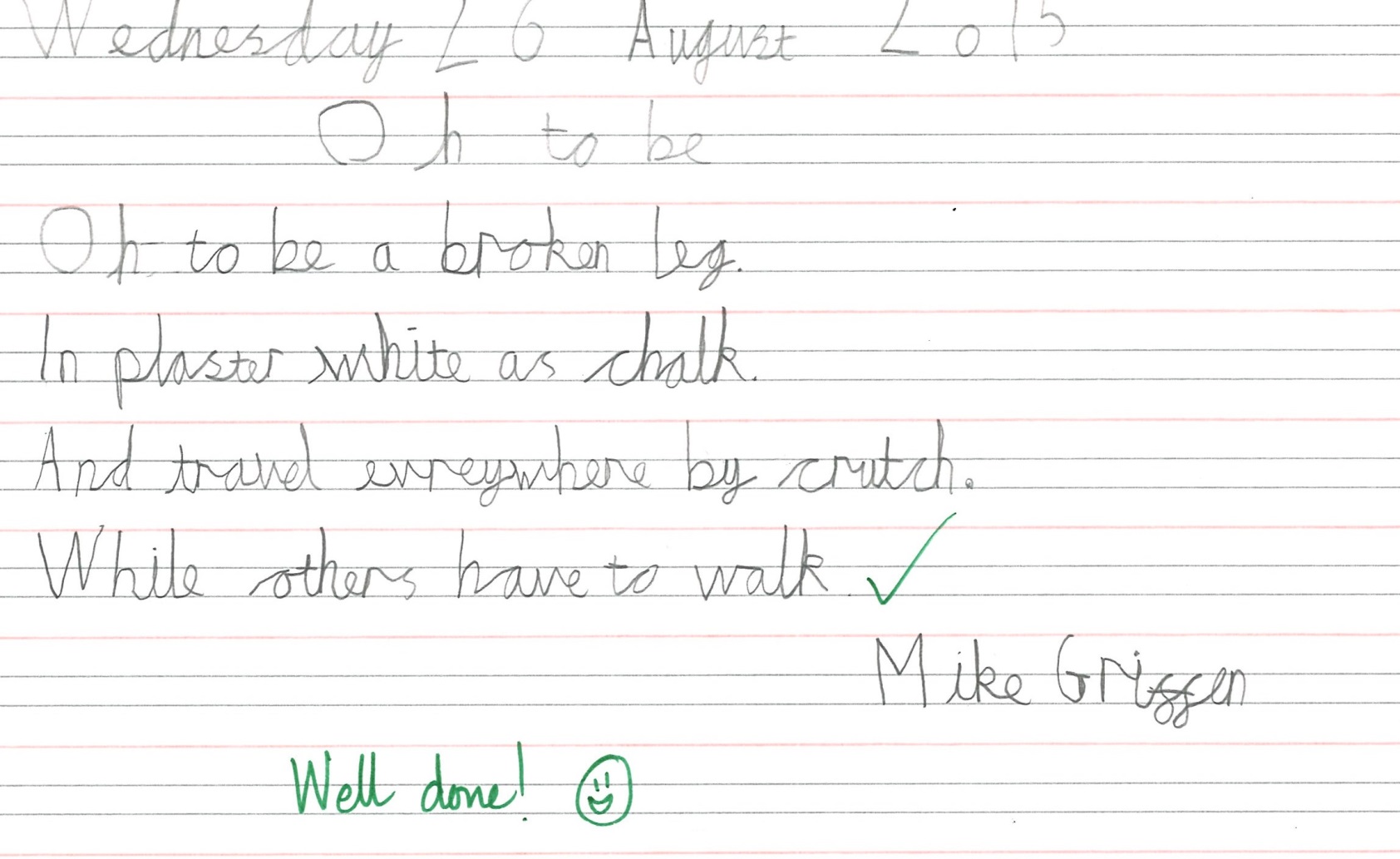 Handwriting/ Poetry The Baby Bat read by Beth
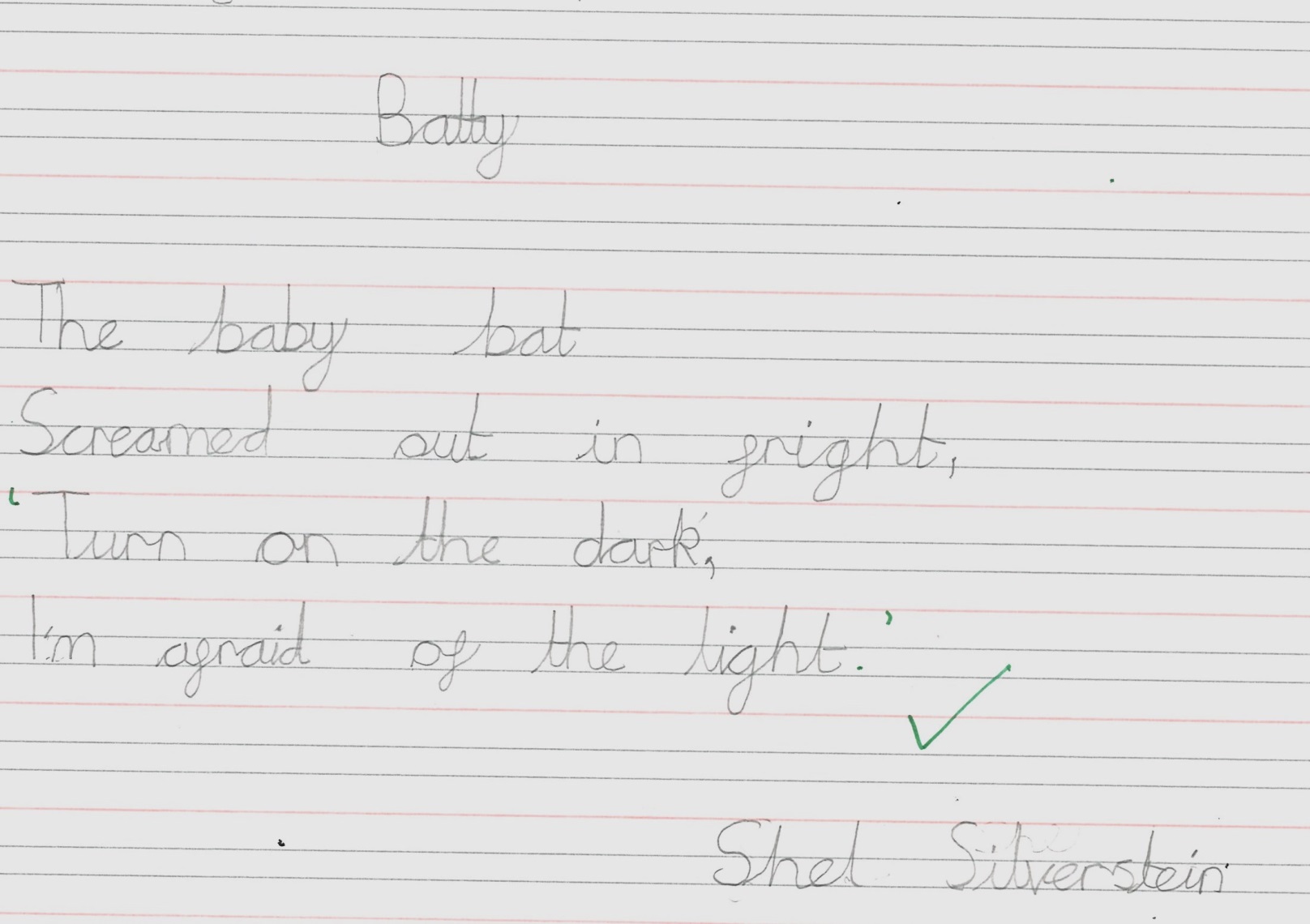 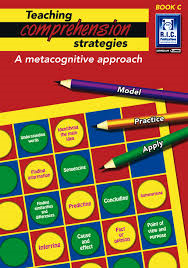 New vocabulary from reading
Proboscis
Nectar
Nourish
Species
proboscis
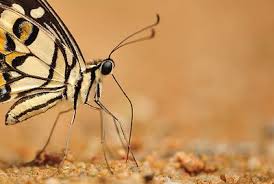 nectar
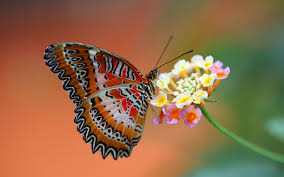 species
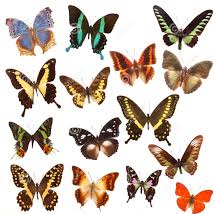 nourish
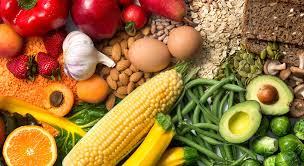 New vocabulary from RME
Lectern
Pews
Pulpit
Altar
Font
lectern
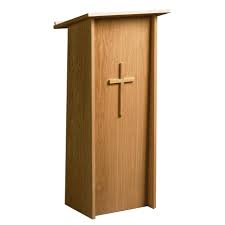 pews
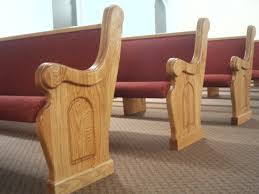 pulpit
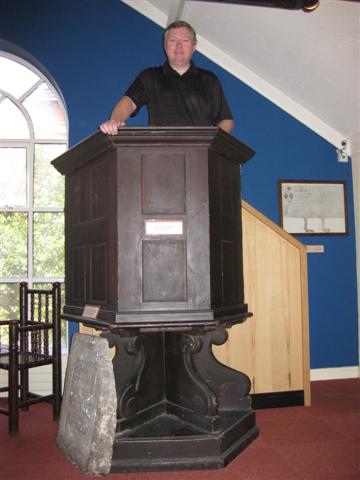 altar
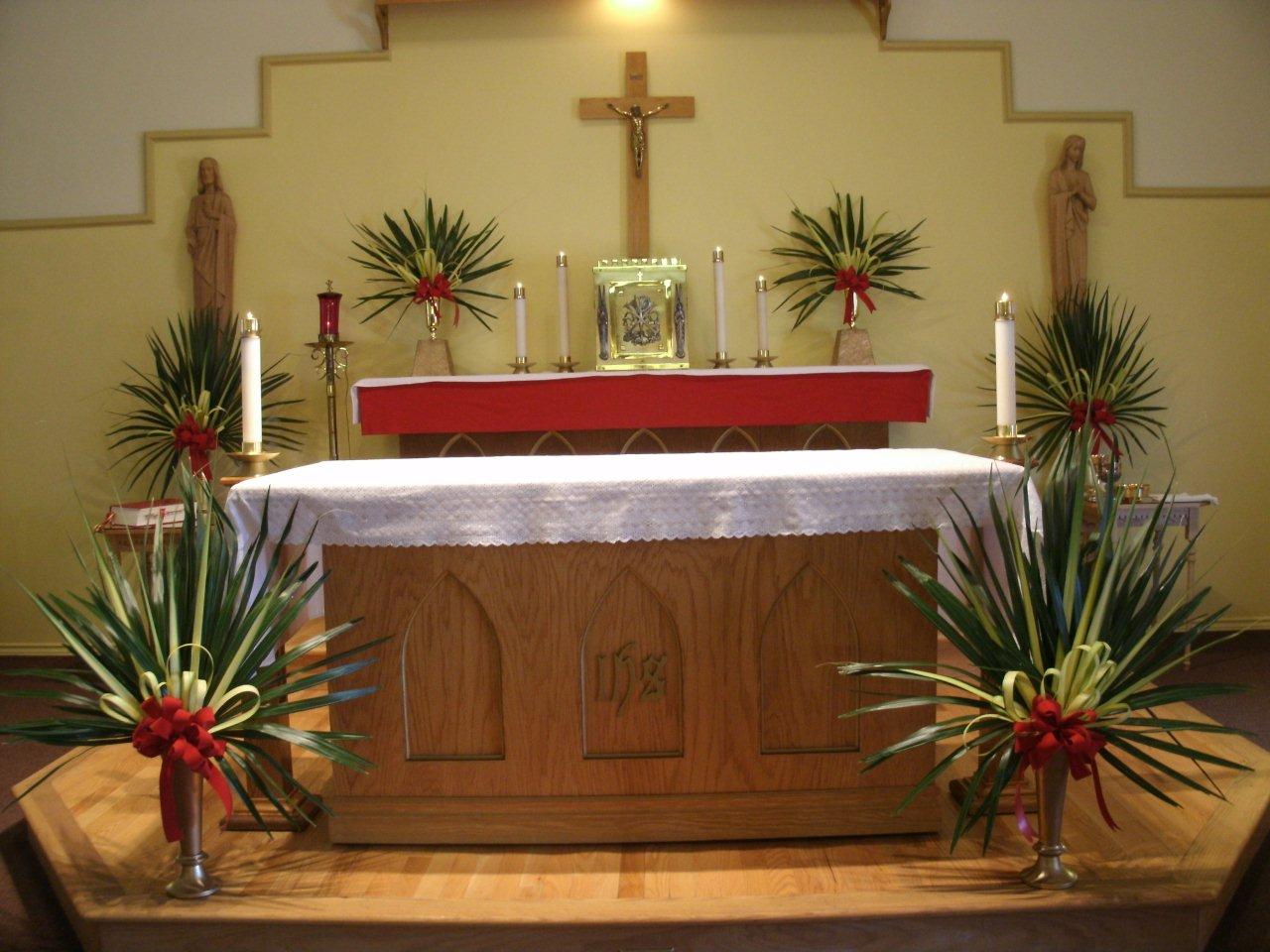 font
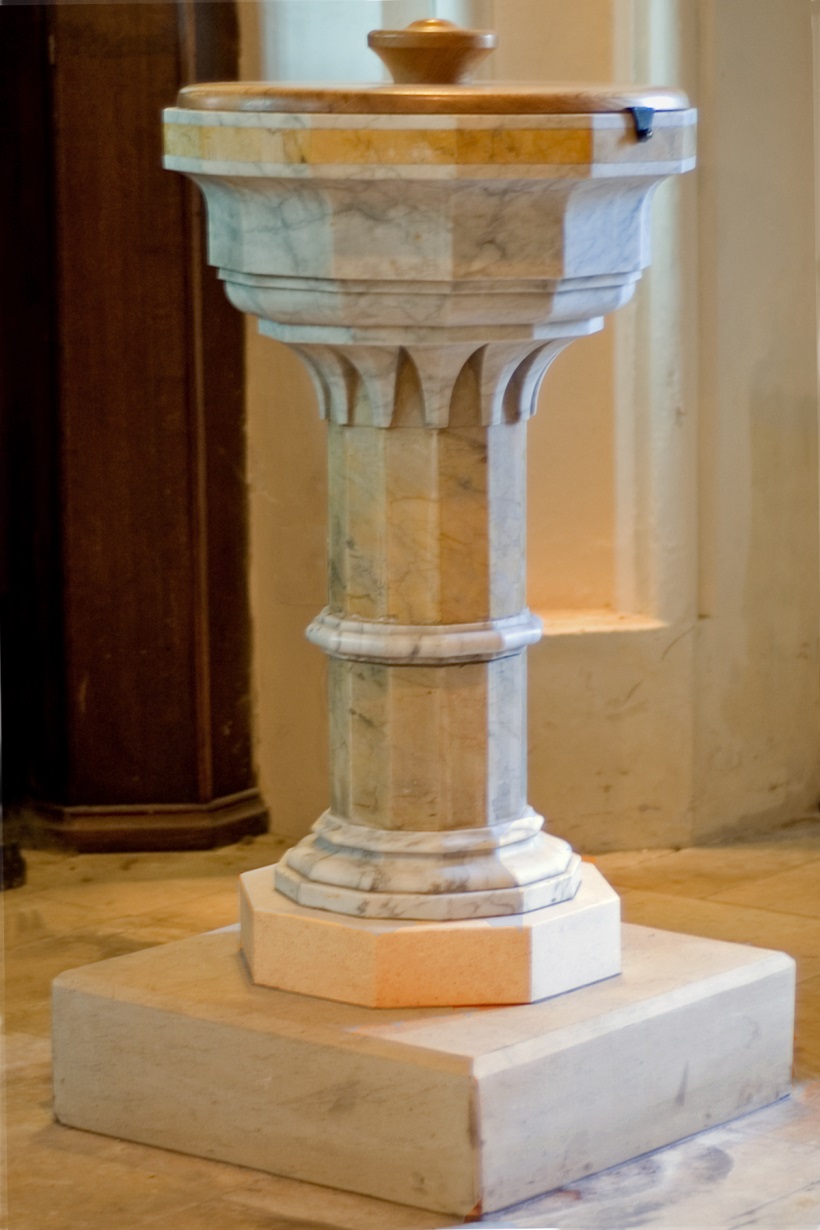 The Ink Is Black, The Page Is White
The ink is black, the page is white,
Together we learn to read and write,
To read and write.
And now a child can understand,
This is the law of all the land,
All the land!
The ink is black, the page is white, 
Together we learn to read and write,
To read and write
Verse 2
The board is black, the chalk is white,
The words stand out so clear and bright,
So clear and bright.
And now at last we plainly see,
The alphabet of liberty,
Liberty!
The board is black, the chalk is white,
The words stand out so clear and bright,
So clear and bright.
Verse 3
A child is black, a child is white,
The whole world looks upon the sight,
A beautiful sight.
For very well the whole world knows,
This is the way that freedom grows,
Freedom grows!
A child is black, a child is white,
The whole world looks upon the sight,
A beautiful sight.
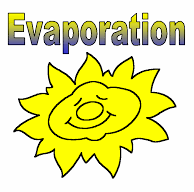 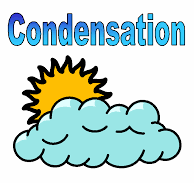 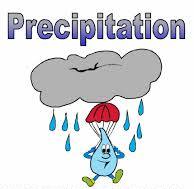 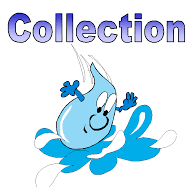 Annotated Diagrams
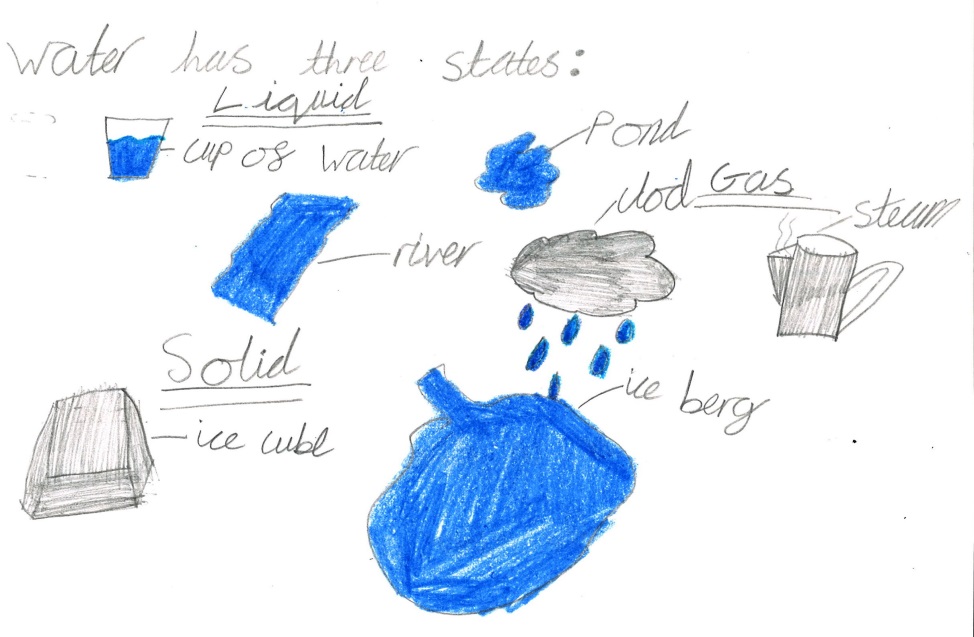 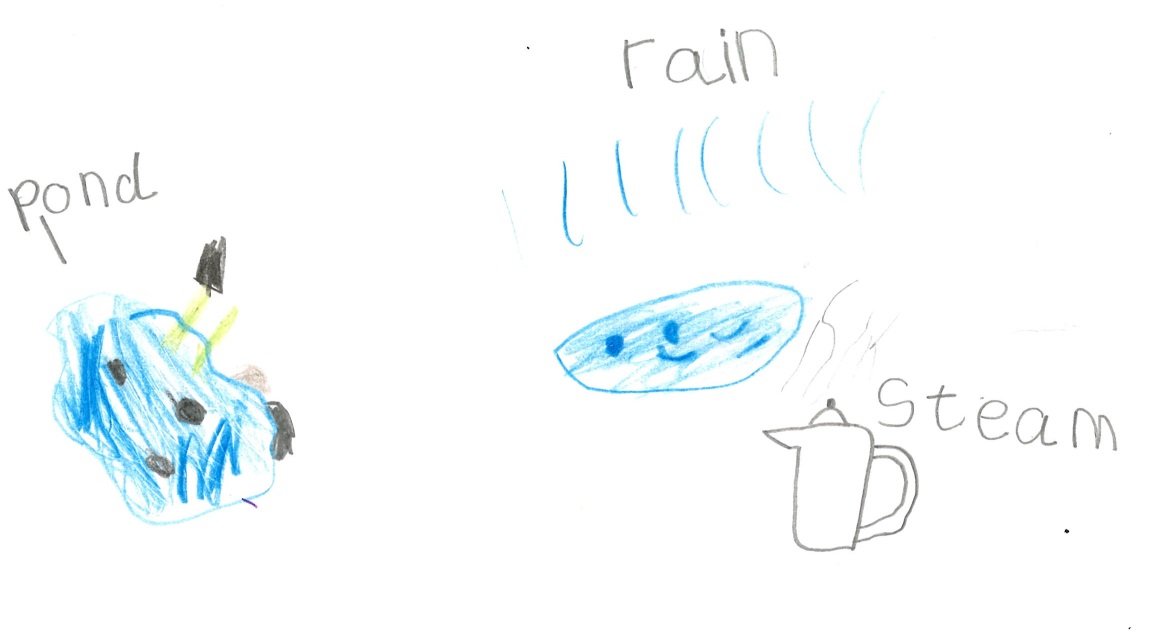 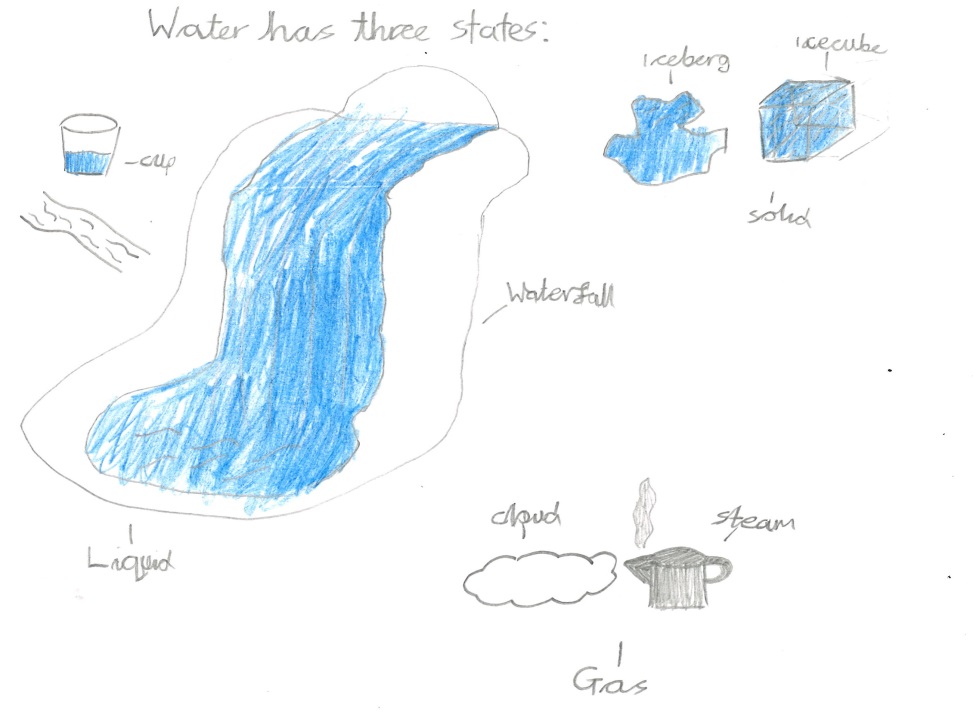 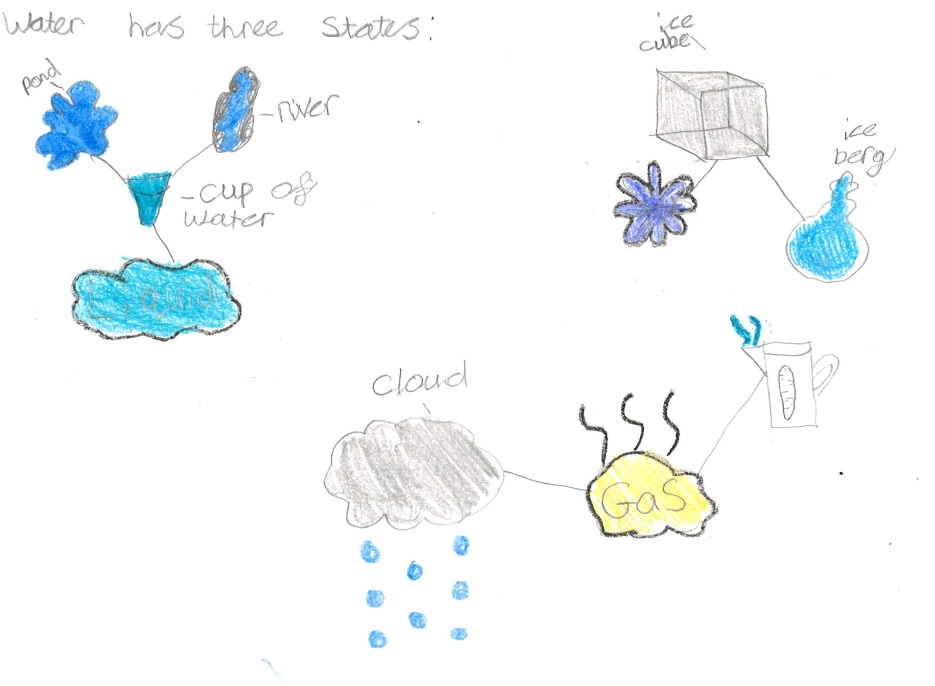 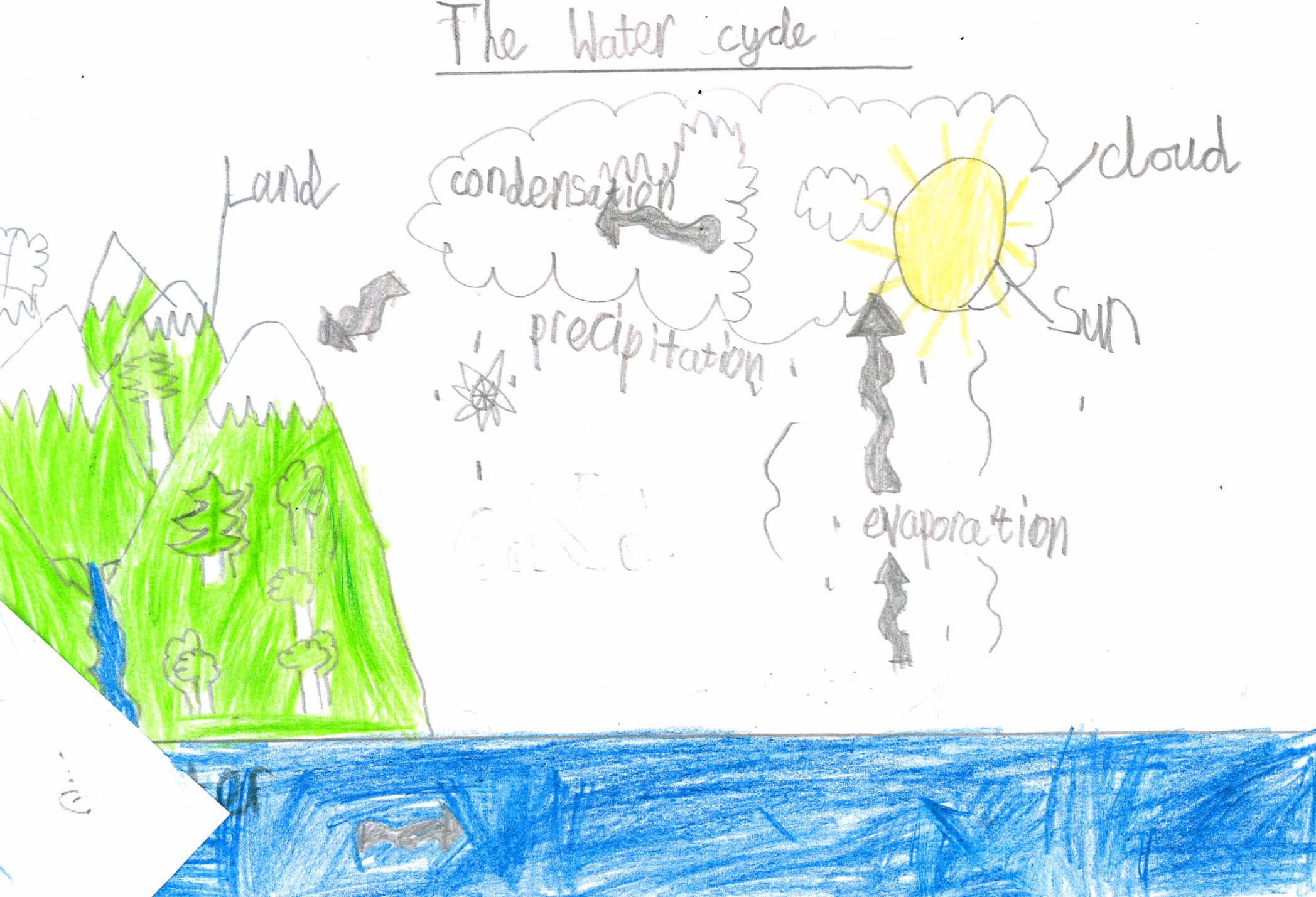 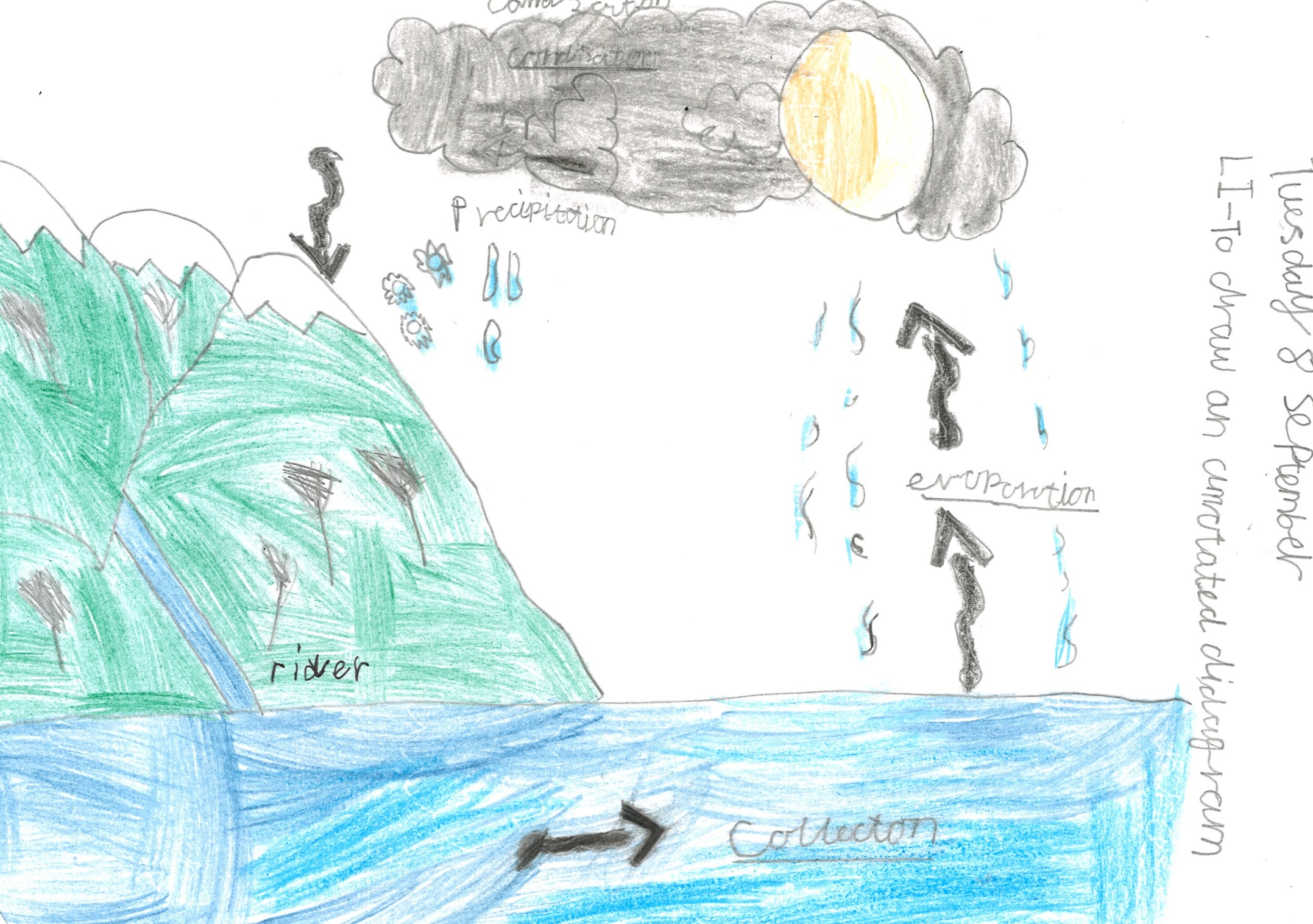 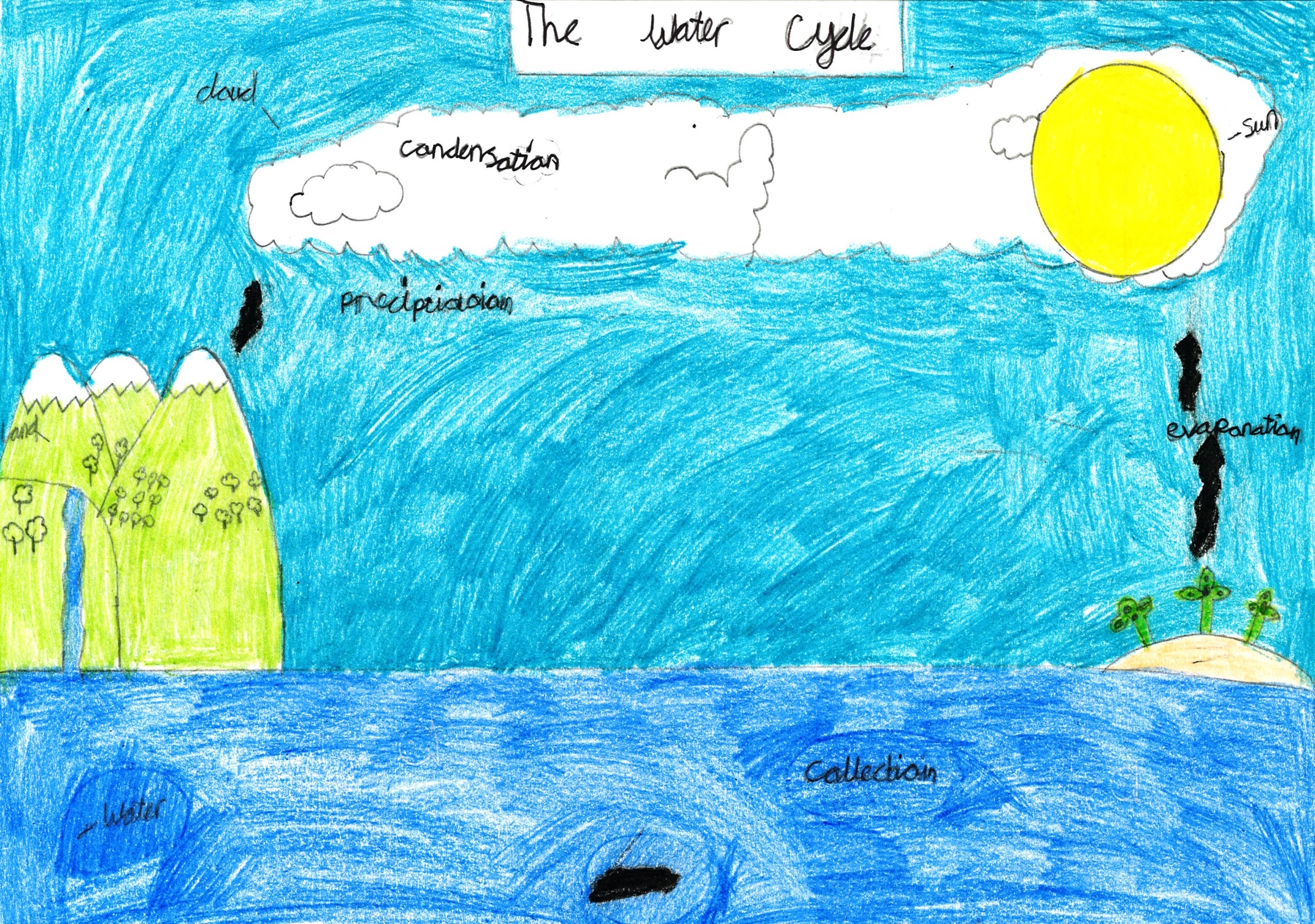 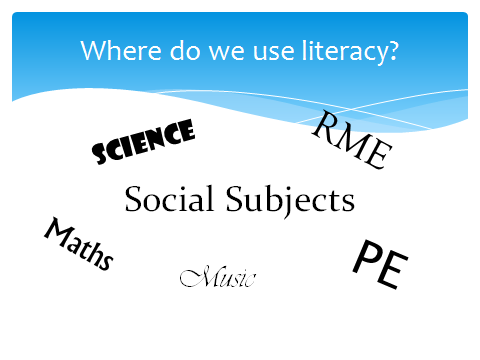 Literacy in Maths
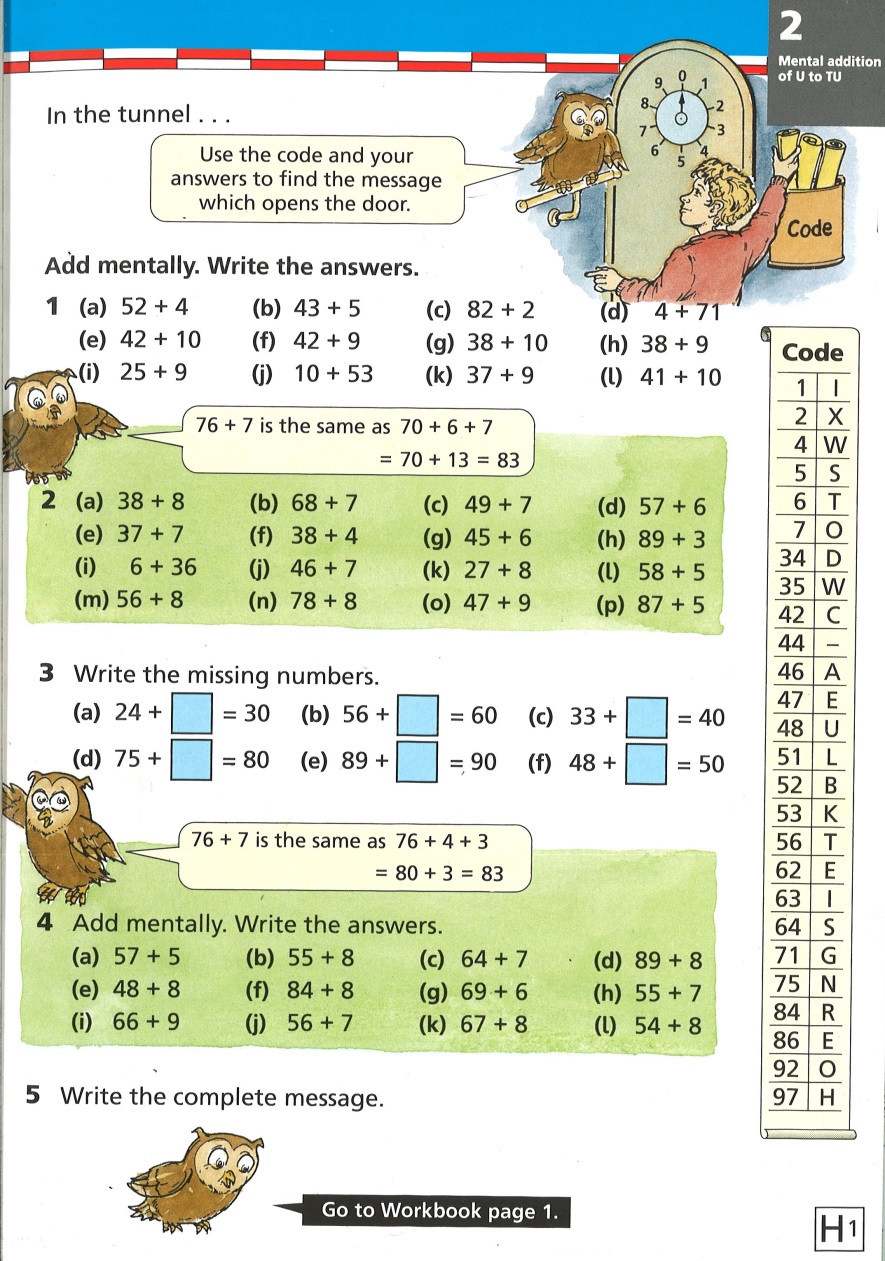 Elen Caldecott
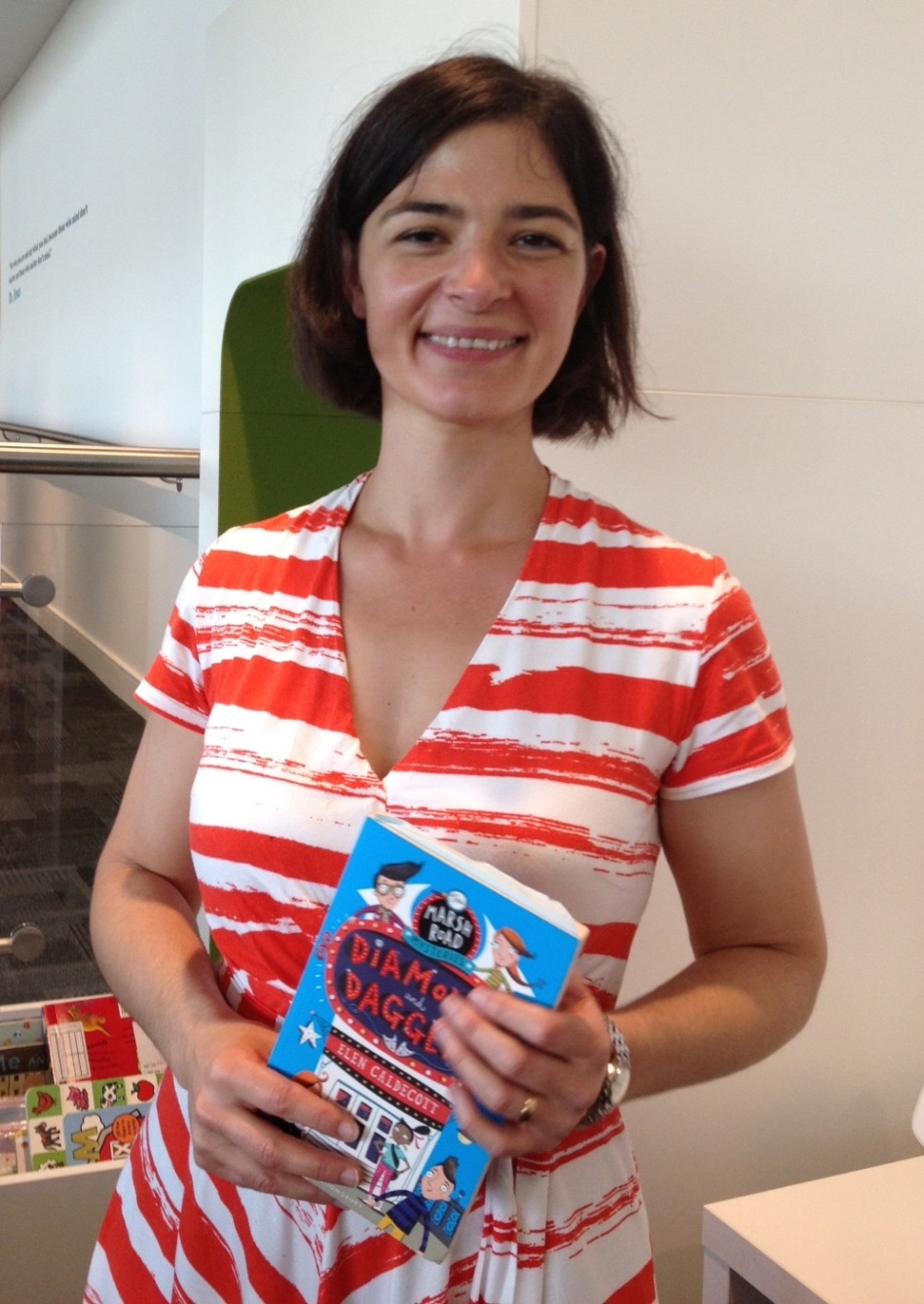 L.I. To give an opinion and justify it
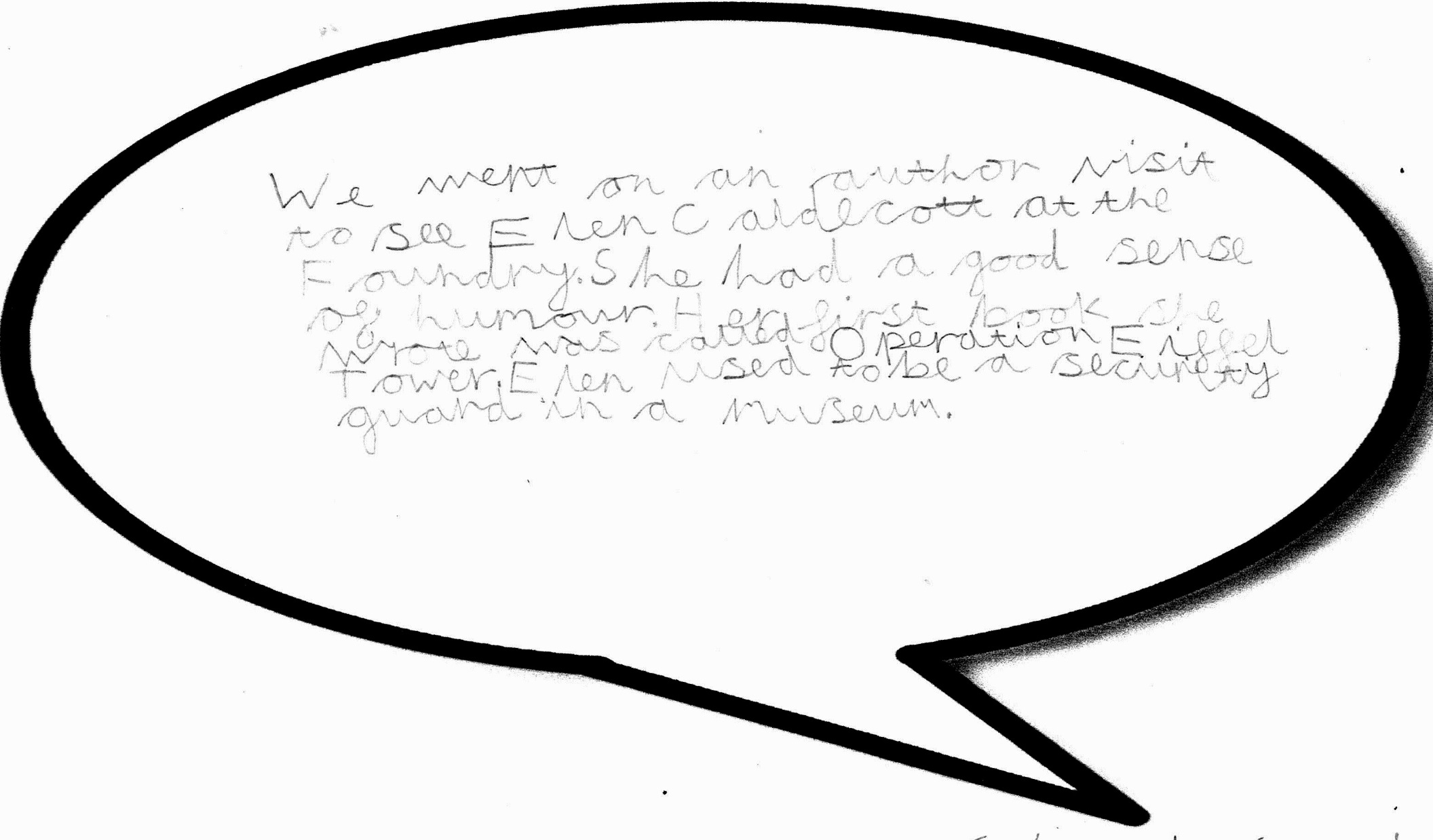 L.I. To give an opinion
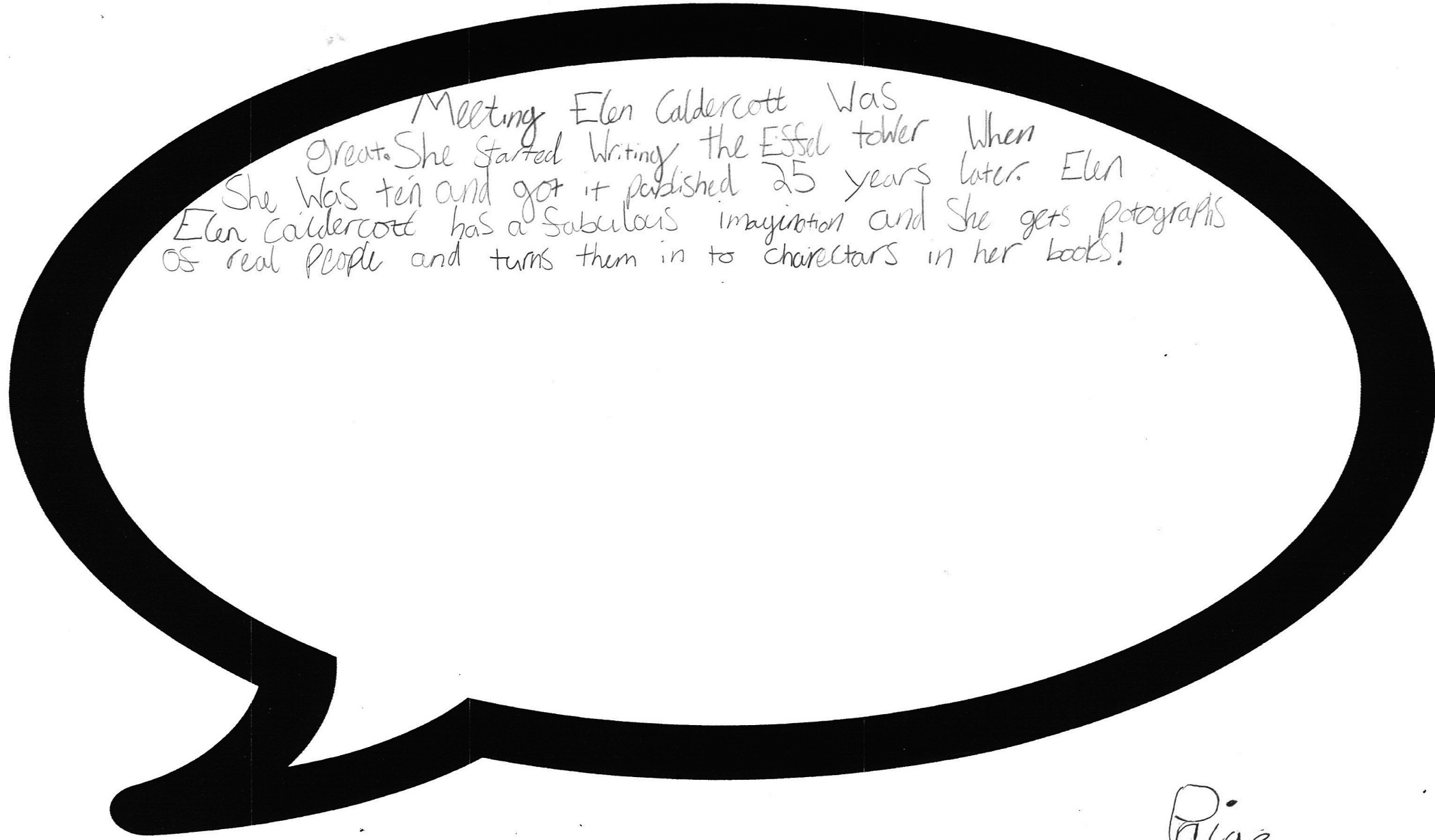 L.I. To give an opinion
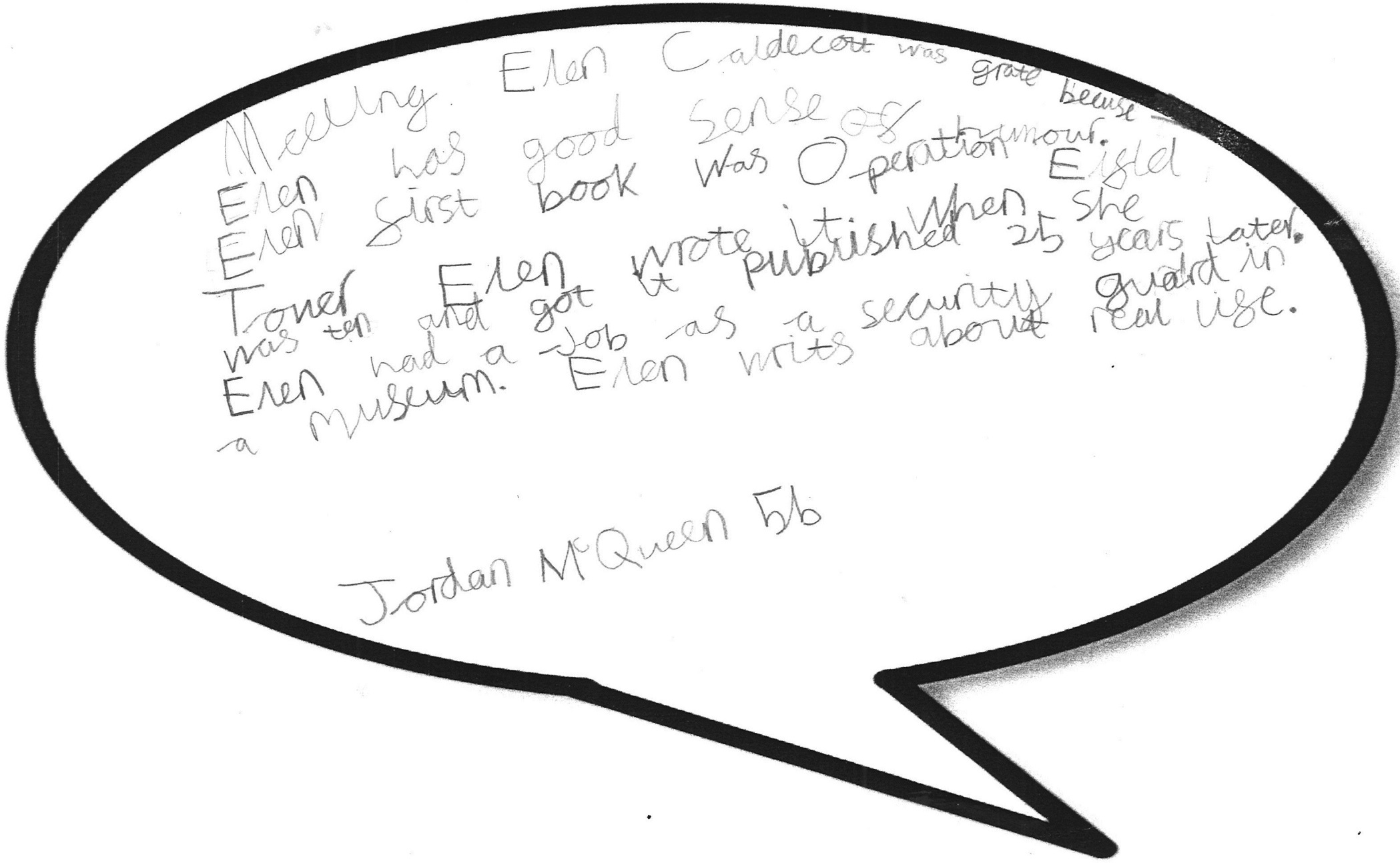 L.I. To give an opinion
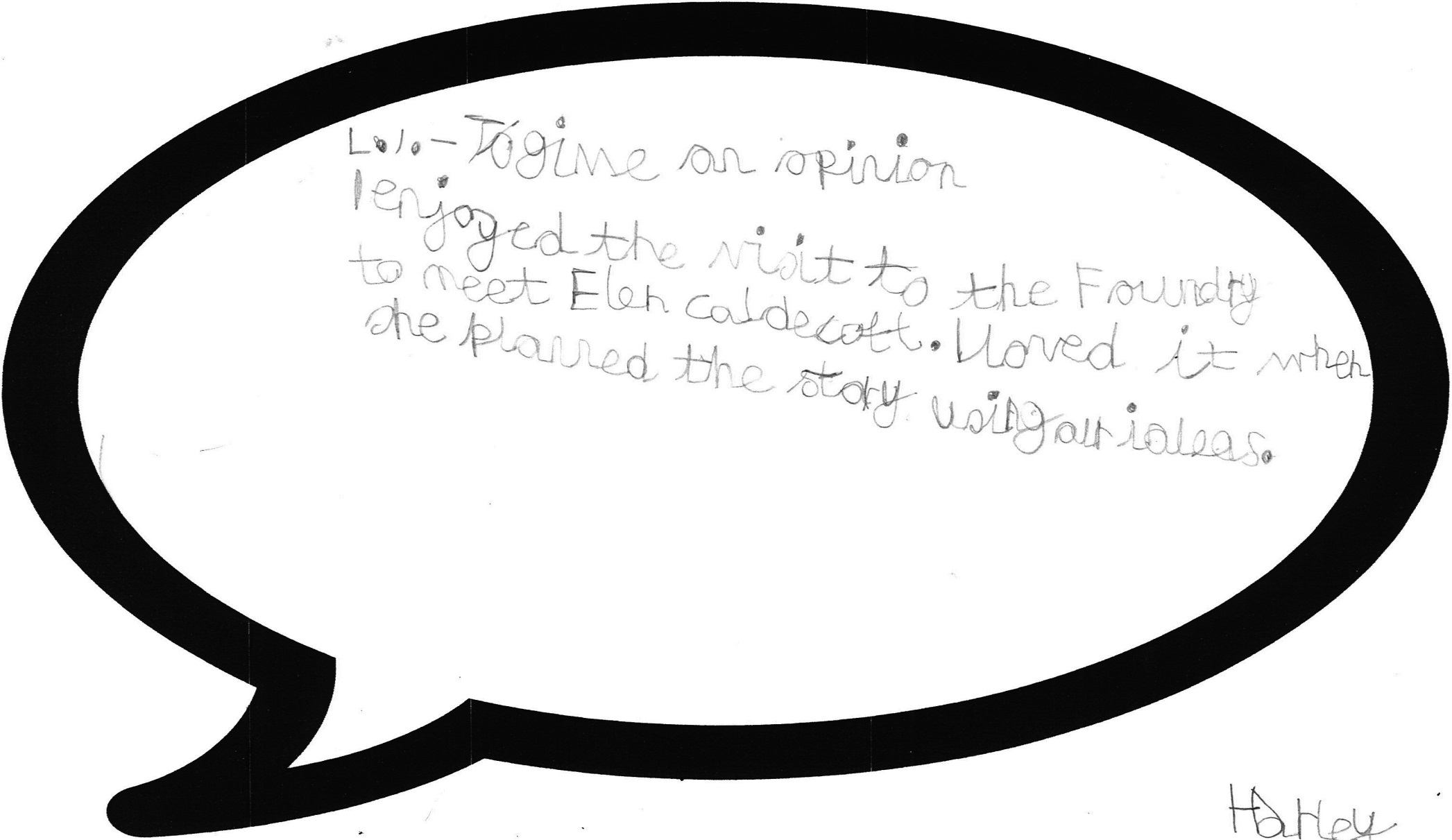 L.I. To give an opinion
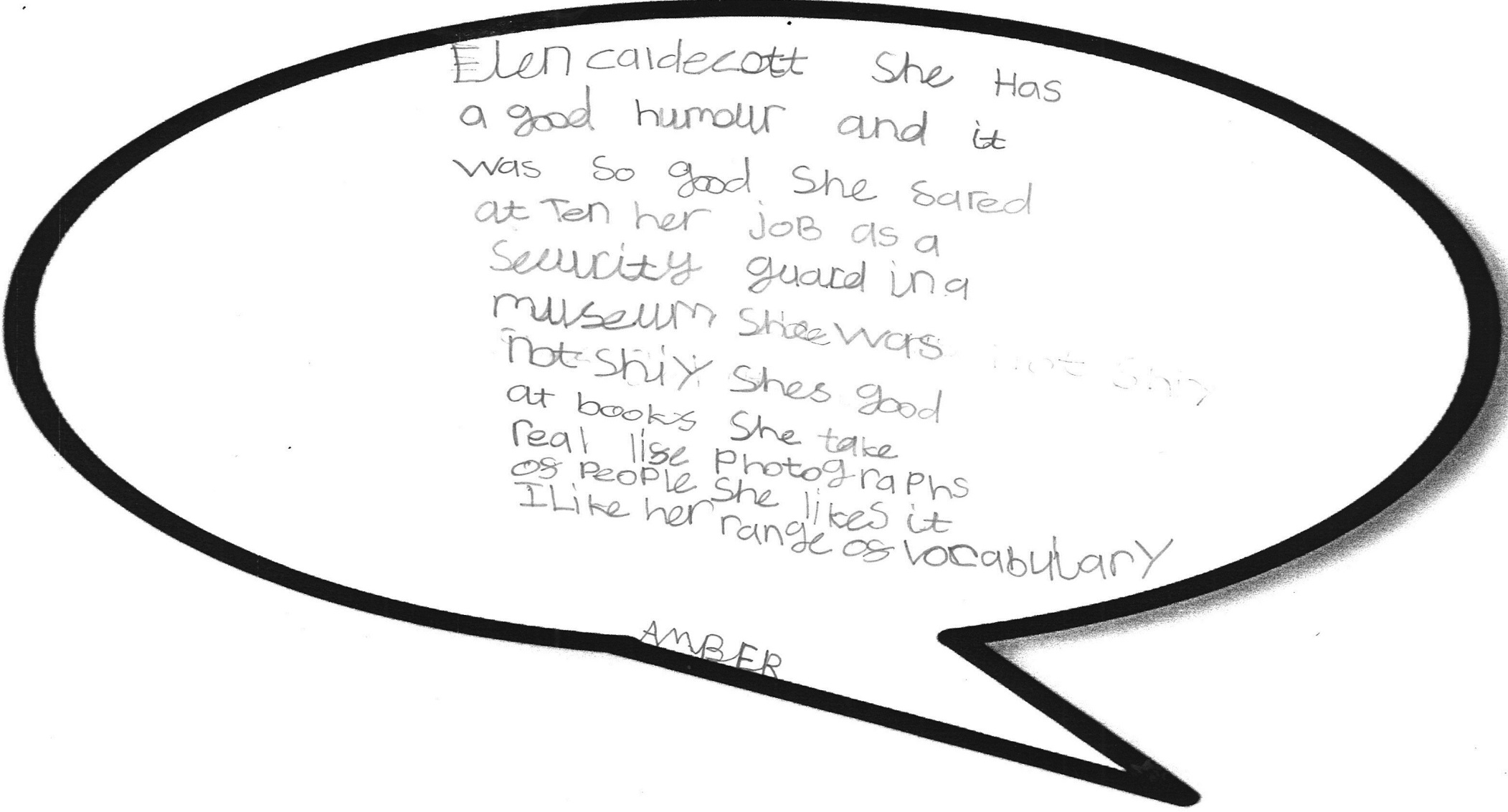 L.I. To give an opinion
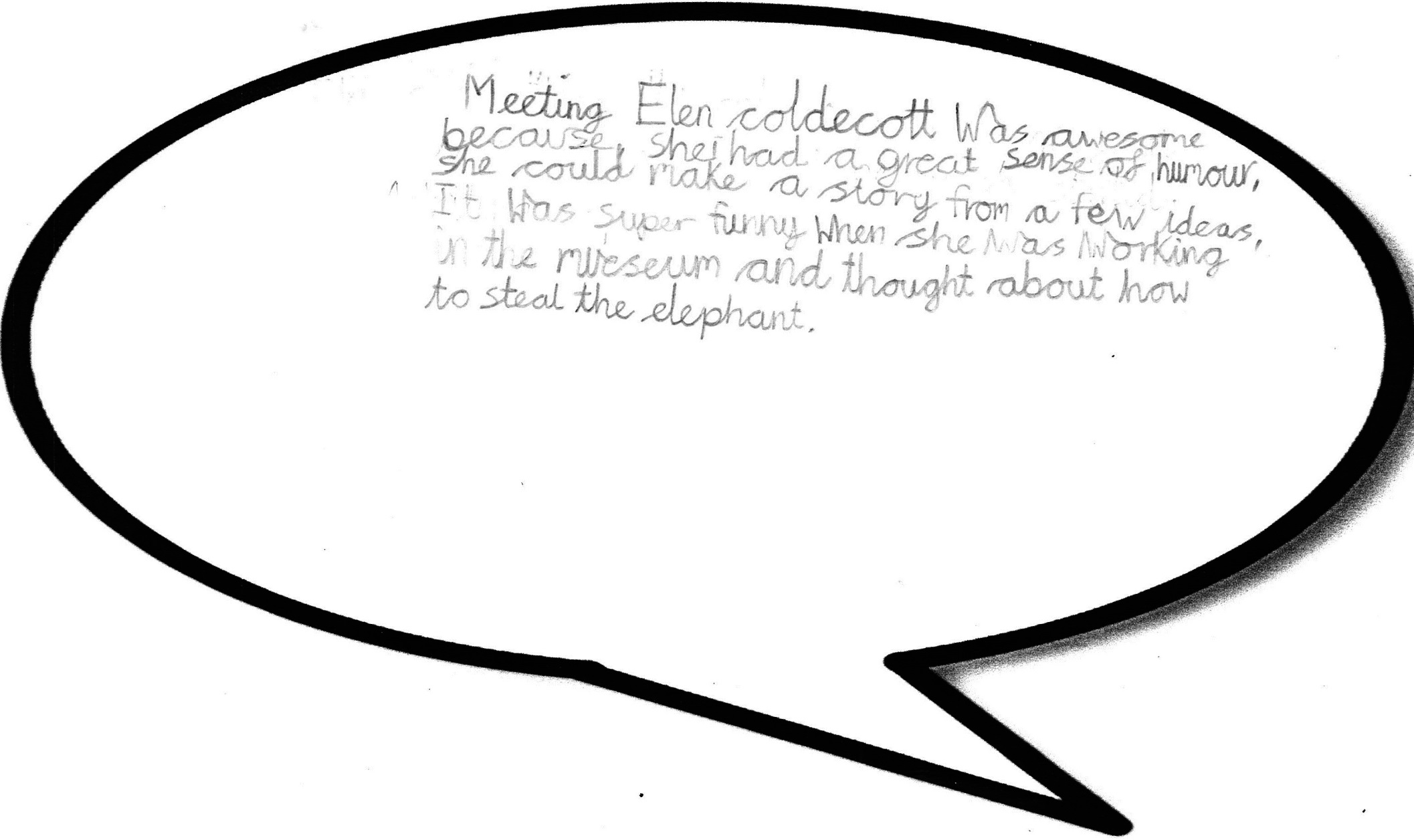 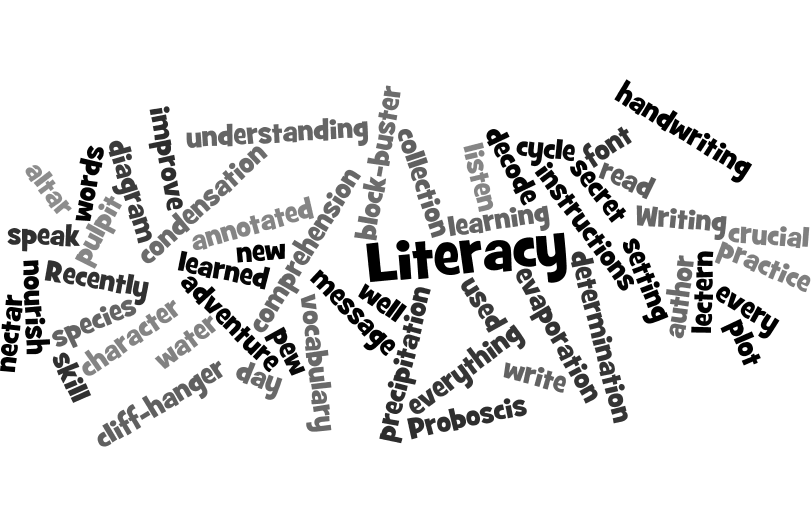